PARTICIPANTS
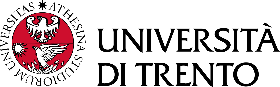 Stock.Adobe.com, ©Vera Aksionava
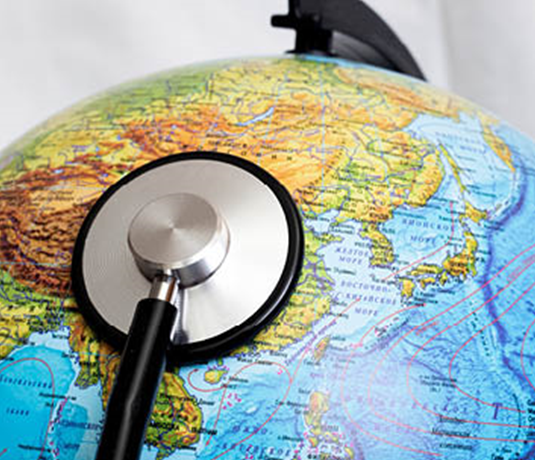 Governing Global Health in Times of Pandemic
    Joint Initiative of the Faculty of Law and the School of International Studies - University of Trento
  Trento, 28-29 November 2022

Venues: Department of Economics & Management and Faculty of Law
University of Trento
The Project ‘The World Health Organization in the COVID-19 emergency: functions, limits and territorial impact’ is financed by the University of Trento Covid-19  Research Fund.
The ‘COVID19 Litigation Project’ has been developed thanks to the financial support of the World Health Organization. 
The Conference on ‘COVID19 Litigation’ is financed by the Faculty of Law through the funds of the Ministry of Education ("Dipartimenti di Eccellenza" Project).
CONTACTS

Faculty of Law, UniTrento          		School of International Studies, UniTrento                                                                          
www.giurisprudenza.unitn.it/en		www.sis.unitn.it/en
Segreteria Eventi, tel. 0461-281866      		Segreteria Organizzativa, tel. 0461-283125-05                                                                             
e-mail: eventi.giurisprudenza@unitn.it 		e-mail: events.sis@unitn.it


WEB PAGE

https://webmagazine.unitn.it/ciclo/ateneo/114375/governing-global-health-in-times-of-pandemic
The COVID19 pandemic has inspired new streams of research in all fields of science, from life sciences to social studies, from humanities to hard sciences, from theoretical to empirical studies. Developing pre-existing and emerging lines of research in all these areas, the University of Trento has coordinated several international projects to contribute to a science-based response to the pandemic. An interdisciplinary approach has characterized many of these projects, based on the belief that no science alone may provide a sufficiently sound answer to global challenges like the one faced during the pandemic.
Moving from this perspective, the School of International Studies and the Faculty of Law have led two international projects in the last two years in the field of global health and fundamental rights: respectively, a project on the functions, limits and territorial impact of the World Health Organization in the COVID-19 emergency (School of International Studies) and a project on COVID-19 litigation  raised by the pandemic and, more particularly, by the impact of public health measures upon fundamental rights (Faculty of Law). 
Though developed from different perspectives (the former focused on the institutional framework and the role played by international institutions, such as WHO, and the latter focused on the role of courts in the difficult task of balancing health policy needs with fundamental rights and freedoms), the two projects share a common interest in contributing to an international and interdisciplinary debate on global health governance in times of pandemic or comparable health crises.
Based on this, both projects’ results will be presented and discussed within a two-days joint initiative co-coordinated by the School of International Studies and the Faculty of Law with a view to explore future research perspectives beyond the current pandemic context.










Paola Iamiceli, University of Trento
Marco Pertile, University of Trento
PARTICIPANTS
Matej Accetto, President of the Slovenian Constitutional Court
Ittai Bar-Siman-Tov, Bar-Ilan University 
Emanuela Bozzini, University of Trento
Gian Luca Burci, Graduate Institute Geneva
Fabrizio Cafaggi, Italian Council of State
Damian Chalmers, National University of Singapore
Tina Cockburn, Queensland University of Technology
Hélène De Pooter, Université de Franche-Comté
Ludovica Di Lullo, University of Trento
Sondra Faccio, University of Trento
Anton Gao, National Tsing Hua University
Katherine Ginsbach, Georgetown University
Justice Vincent Hoong, Supreme Court of Singapore
Daniel Hougendobler, World Health Organization
Paola Iamiceli, University of Trento
Emmanuel Kasimbazi, Makerere University
Irene Landini, University of Trento
Madan Lokur, Supreme Court of Fiji
Benn McGrady, World Health Organization
Laila Medina, Advocate General at the Court of Justice of the European Union
Claudia Nannini, World Health Organization
Stefania Negri, University of Salerno
Louisa Parks, University of Trento
Marco Pertile, University of Trento
Natalia Rueda, Universidad Externado de Colombia
Stefano Schiavo, University of Trento
Tania Sebastian, Vellore Institute of Technology 
Daniela Sicurelli, University of Trento
Pedro Villareal, Berlin Institute for International and Security Affairs
Bostjan Zalar, High Court Judge at the Administrative Court of the Republic of Slovenia
Edith Zeller, Administrative Court of Vienna and President of the Association of 
European Administrative Judges
SCIENTIFIC COORDINATORS
Monday, November 28, 2022 – h 09.00-18.00
School of International Studies
November 28, 2022 - School of International Studies
9.00 - 9.15	Welcome Addresses
Department of Economics & Management - Sala Conferenze
Via Inama, 5 Trento
Stefano Schiavo (Director of the School of International Studies) 
Paolo Carta (Dean of the Faculty of Law)
Paola Iamiceli, Marco Pertile (University of Trento)
Rethinking Global Health Law and Governance: 
The Quest for Equity in the Reform Process
9.30 - 10.00	Keynote Speech
Reform of Pandemic Preparedness and Response: The Legal and Governance Context
Gian Luca Burci (Graduate Institute Geneva)
This part of the Conference gathers together scholars of different disciplines (Law, Sociology, Political Science) to discuss the ongoing reform process of global health law and governance under the aegis of the World Health Organization.
The programme addresses two main topics closely intertwined with each other. The first panel is devoted to the analysis of current developments in the ongoing reform of global health law with a specific focus on the negotiation of the treaty on pandemic preparedness and response and on targeted amendments to the International Health Regulations. The second panel addresses the issue of equity in access to medical care and vaccines as part of the wider debate on the protection of the human right to health, which represent an essential element of the reform process.
This is the closing event of the University of Trento’s project titled The World Health Organization in the COVID-19 emergency: functions, limits and territorial impact, which is financed by the University of Trento Covid-19 Research Fund. The project is aimed at analyzing legal and institutional aspects of the international health emergency, the technical tools for their management and the way forward for the improvement of the global health architecture. It has adopted an original approach, involving joint research between scholars in the social sciences and scholars in the hard sciences by crosscutting the growing interest in medical sciences and public health, to provide an integrated response to the challenges raised by the COVID-19 emergency.
This multidisciplinary approach and its relevance to the management of emergencies in the health field are crucial for the University of Trento also in view of the future activities of both the School of International Studies (SIS) and the new School of Medicine (CISMed), supported by the Faculty of Law and the Faculty of Sociology.
10.15 - 13.00	Panel 1: Reforming Global Health Law and Governance
Chair: Louisa Parks (University of Trento)
Speakers
Claudia Nannini (World Health Organization)
Stefania Negri (University of Salerno)
Emanuela Bozzini, Daniela Sicurelli (University of Trento)

Coffee break (11.15 - 11.35)

Pedro Villarreal (Berlin Institute for International and Security Affairs)
Ludovica Di Lullo (University of Trento)

Q&A (12.30 - 13.00)
13.00 - 14.30	Lunch Break
14.30 - 17.30	Panel 2: Equity and Solidarity in Access to Medical Care and Vaccines
Chair: Paola Iamiceli (University of Trento)
Speakers
Katherine Ginsbach (Georgetown University)
Hélène De Pooter (Université de Franche-Comté)
Sondra Faccio (University of Trento)

Coffee break (15.30 - 15.45)

Irene Landini (University of Trento)
Marco Pertile (University of Trento)

Q&A (17.00 - 17.30)
Tuesday, November 29, 2022 – h 09.00-18.30
Faculty of Law
12.00 - 13.30	Panel 2: The Interplay between Domestic and International Laws in Pandemic Risk Management
Faculty of Law – Sala Conferenze ‘Fulvio Zuelli’
Via Giuseppe Verdi, 53 Trento
Chair: Edith Zeller (Administrative Court of Vienna and President of the Association of European Administrative Judges)
Speakers
Gian Luca Burci (Geneva Graduate Institute)
Katherine Ginsbach (Georgetown University)
Pedro Villareal (Berlin Institute for International and Security Affairs)
Tina Cockburn (Queensland University of Technology)
Anton Gao (National Tsing Hua University)

Q&A (13.00 - 13.30)
COVID-19 Litigation: 
The Role of National and International Courts in Health Crisis Management
This part of the Conference is aimed at presenting the main results of the COVID19 Litigation Project, coordinated by the University of Trento with the financial support of WHO, the participation of eight project partners in different world regions, and the contribution of a wide network of judges and scholars around the globe. The Project revolves around the COVID19 Litigation Database, collecting almost 2000 cases decided in all continents’ courts in the field of fundamental rights affected by public health measures during the COVID19 pandemic. It is aimed to provide policy makers, judges and scholars with a tool for comparative legal analysis.  
The panels will involve scholars, representatives of international institutions and supreme courts judges, to discuss whether and how the rule of law and due protection of fundamental rights shall forge public choices and policy decision-making in times of health crises and to what extent judicial decisions may contribute to such balancing.
The interplay between domestic and international laws in pandemic risk management, the role of judicial review in the protection of fundamental rights, the impact of health crises on the most vulnerable ones, will be among the topics addressed during this part of the Conference and provoking an interdisciplinary and inter-professional debate.
13.30 - 15.00	Lunch Break
15.00 - 16.30	Panel 3: The Role of National and International Courts in Time of Crisis:  Judicial Review and the Protection of Fundamental Rights
Chair: Fabrizio Cafaggi (Italian Council of State)
Speakers
Justice Vincent Hoong (Supreme Court of Singapore) 
Edith Zeller (Administrative Court of Vienna and President of the Association of European Administrative Judges)
Ittai bar Siman tov (Bar-Ilan University)

Q&A (16.00 - 16.30)

Coffee break (16.30 - 16.45)
9.00 - 9.15	Welcome Addresses
Flavio Deflorian (Rector of the University of Trento)
Paolo Carta (Dean of the Faculty of Law)
16.45 - 18.30	Panel 4: Public Health and Fundamental Rights between Old and New Vulnerabilities: Is a Conciliation Possible?
Chair: Daniel Hougendolber (World Health Organisation)
Speakers
Damian Chalmers (National University of Singapore) 
Natalia Rueda (Universidad Externado de Colombia)
Bostjan Zalar (High Court Judge at the Administrative Court of the Republic of Slovenia)
Tania Sebastian (Vellore Institute of Technology)
Emmanuel Kasimbazi (Makerere University) 

Q&A (18.00 - 18.30)



The following scholars, judges and Project Team members will take part in the Q&A sessions: Anthi Beka (Legal Assisistant at the Court of Justice of the European Union), Elena Buoso (University of Padua), Elena Garbari (Administrative Tribunal of Lombardy, Brescia), Paolo Nasini (Tribunal of Treviso), Marco Nicolò (Covid19 Litigation Project Team), Chiara Patera (Covid19 Litigation Project Team), Federico Pistelli (University of Trento), Laura Piva (Covid19 Litigation Project Team), Elisa Scotti (Global Pandemic Network and University of Macerata), Rachel Tan (Deputy Registrar, Magistrate at the State Courts of Singapore).
9.15 - 10.15	Keynote Speech
Judicial Protection in the Pandemic and Post-pandemic Era: the Role of the European Court of Justice
Laila Medina (Advocate General at the Court of Justice of the European Union)
10.15 - 11.45	Panel 1: The COVID19 Litigation Project: The Way Forward
Chair: Benn McGrady (World Health Organization)
Project Presentation 
Paola Iamiceli, The COVID-19 Litigation Project 
Discussants 
Matej Accetto (President of the Slovenian Constitutional Court)
Madan Lokur (Supreme Court of Fiji)

Q&A (11.30 - 11.45)

Coffee Break (11.45 - 12.00)
18.30  End of the Conference